«Выполнение проверки компьютера на наличие признаков заражения вредоносным программным обеспечением»
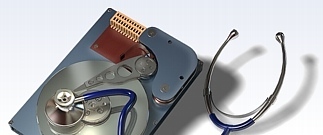 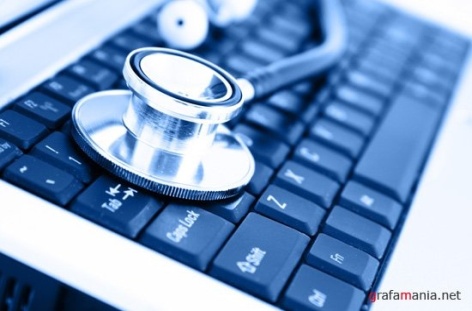 Преподаватель: Чераева Ольга Александровна
Введение
Для предотвращения заражения компьютера вирусами, существуют антивирусные программы, их достаточно много на российском рынке, как отечественного производства, так и зарубежного.
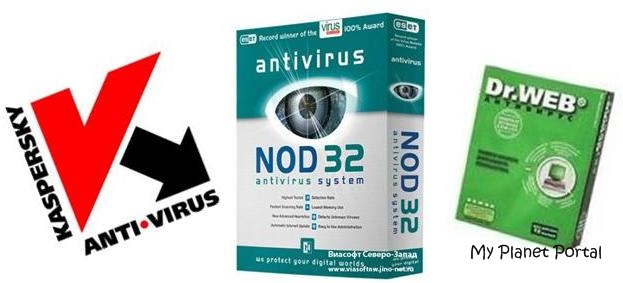 Установка антивируса на компьютер, помогает уберечь от множества проблем связанных с заражением компьютера вредоносным программным обеспечением.
Kaspersky Endpoint Security для Windows
Kaspersky Endpoint Security для Windows – это комплексное решение, которое работает на базе новейших технологий и защищает все конечные устройства Windows и данные на них.
Пуск —> Все программы —> Kaspersky Endpoint Security
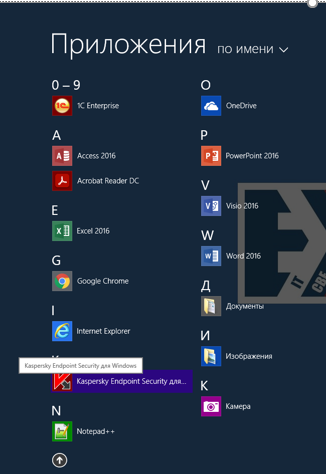 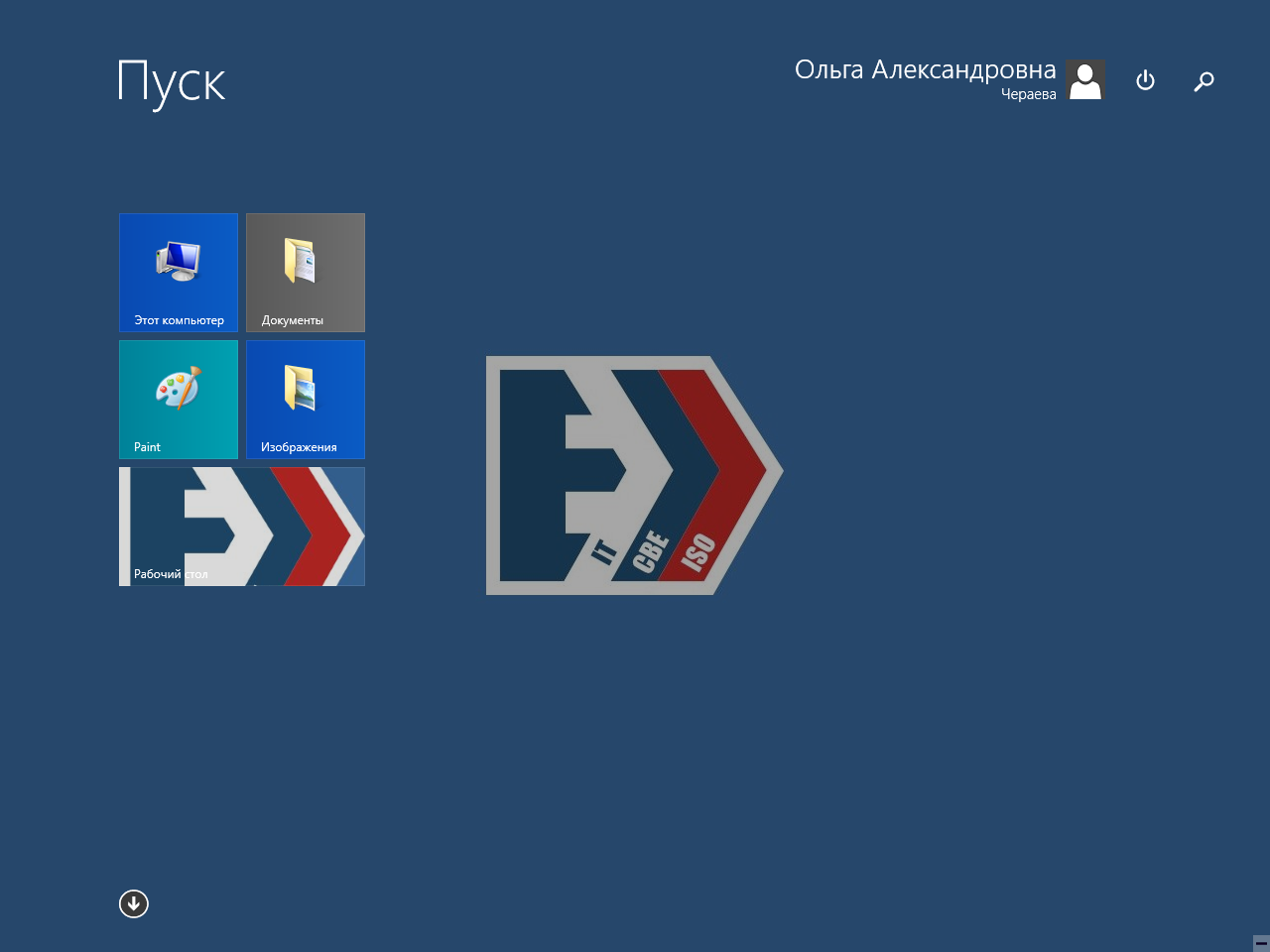 Общий вид окна программы
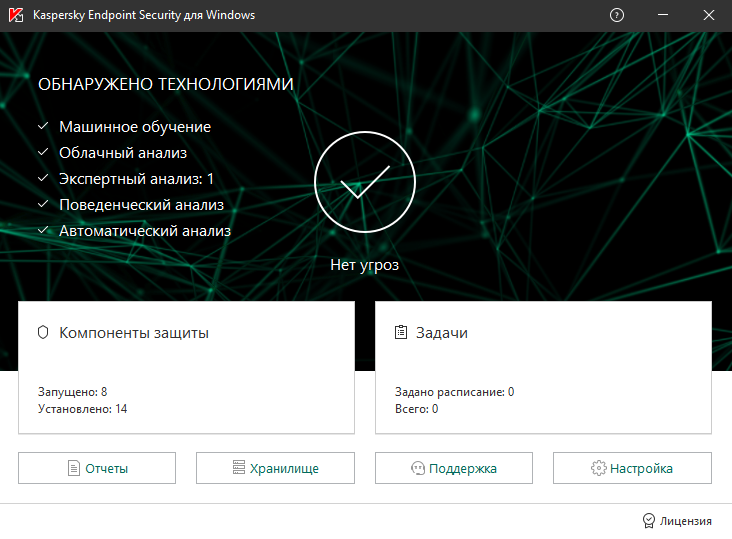 Компоненты защиты
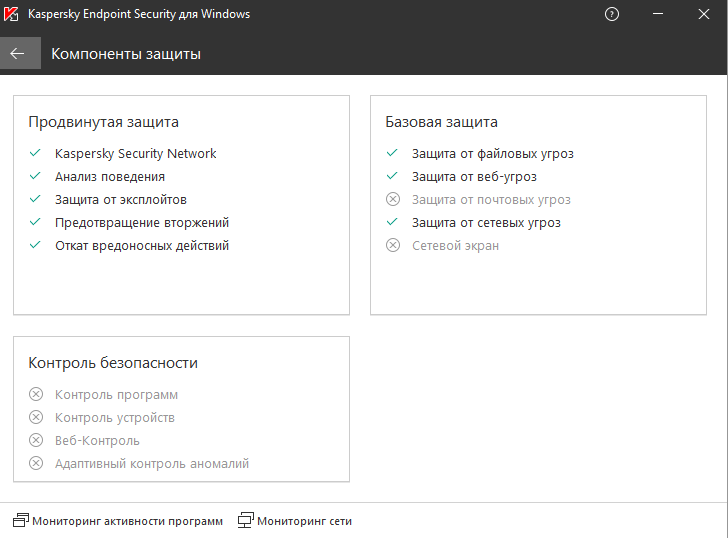 Мониторинг активности программ
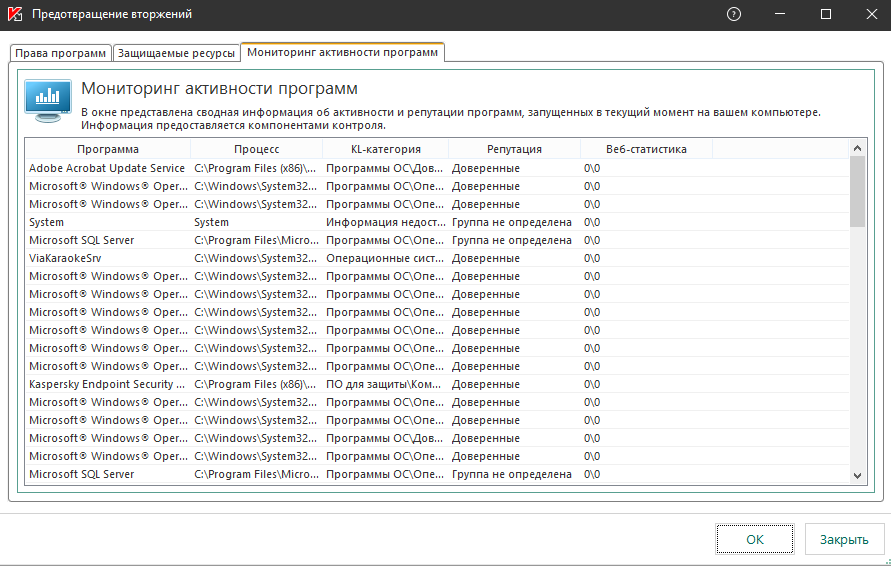 Хранилище
Проверка усвоения нового материала
Проверка усвоения материала
1. С какой антивирусной программой мы работали? (Kaspersky Endpoint Security)
2. Какие компоненты есть в базовой защите Kaspersky Endpoint Security? (Защита от файловых угроз, защита от веб-угроз, защита от сетевых угроз)